Control System Components
By: Nafees Ahamad,
AP, EECE, Dept. 
DIT University, Dehradun
10/17/2019
(c) Nafees Ahamad
Control System Components
The following devices are used in control system 
Potentiometers 
DC Servomotors 
AC Servomotors
Synchros
Stepper Motors 
Magnetic Amplifier 
Tachogenerators 
Gyroscope 
Differential transformer
10/17/2019
(c) Nafees Ahamad
Servomotors
Servomotors are used in feedback control system 
They have low rotor inertia 
They have high speed of response (Fast)
Torque speed characteristic is linear
Types of servomotors 
AC servomotors 
DC servomotors 
Special servomotors
We will study only AC servomotors
10/17/2019
(c) Nafees Ahamad
AC Servomotors
They are two phase induction motor. 
They have two parts namely stator and rotor. 
Stator has two distributed windings, which are displaced from  each other by 900 electrical. 
One stator winding is called main (or reference) winding whereas other winding is called control winding. 
The rotor of AC servomotor is of two types 
Squirrel cage rotor 
Drag cup type rotor
10/17/2019
(c) Nafees Ahamad
AC Servomotors …
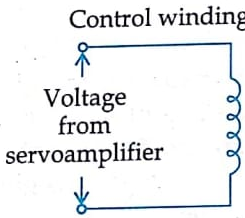 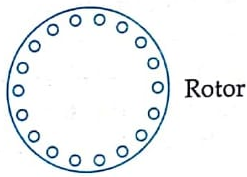 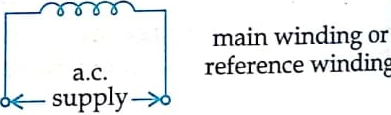 10/17/2019
(c) Nafees Ahamad
AC Servomotors …
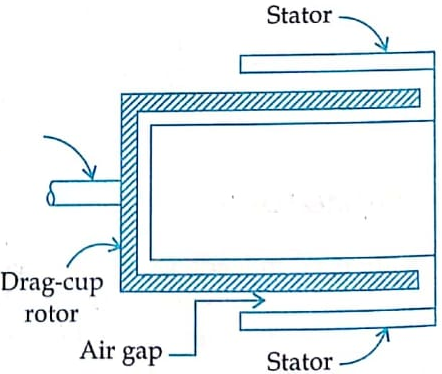 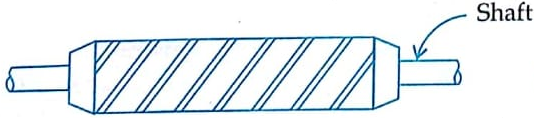 Iron Core
(Al)
Squirrel Cage Rotor
Drag Cup Type Rotor
10/17/2019
(c) Nafees Ahamad
AC Servomotors …
Squirrel Cage Rotor 
These rotors have large length and small diameter.
Their rotor resistance is very high. 
Air-gap is kept small.
Drag Cup Type Rotor 
It has two air gaps 
Drag cup is made of non-magnetic materials like Aluminum.
Both rotors has high rotor resistance which results in high starting torque
10/17/2019
(c) Nafees Ahamad
Torque-speed characteristics
10/17/2019
(c) Nafees Ahamad
Torque-speed characteristic
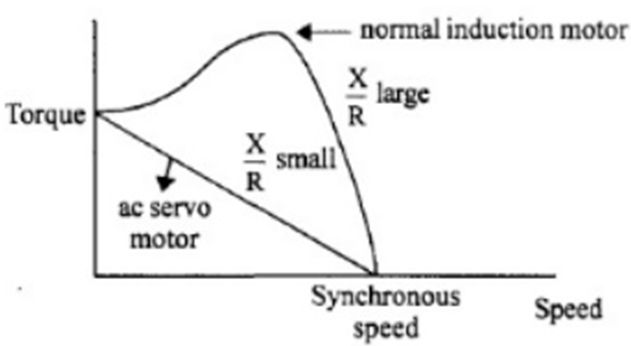 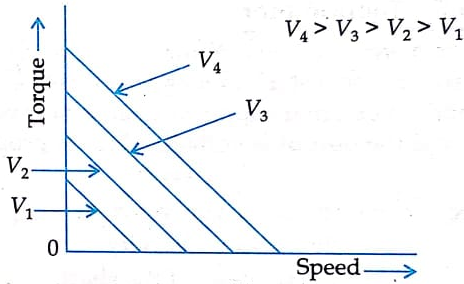 10/17/2019
(c) Nafees Ahamad
Applications of servomotors
They are used in 
Radar 
Electromechanical actuators 
Computers
Machine tools
Tracking and guidance
10/17/2019
(c) Nafees Ahamad
Synchros
It is an electromagnetic transducer.
It converts the angular position of a shaft into an electric signal.
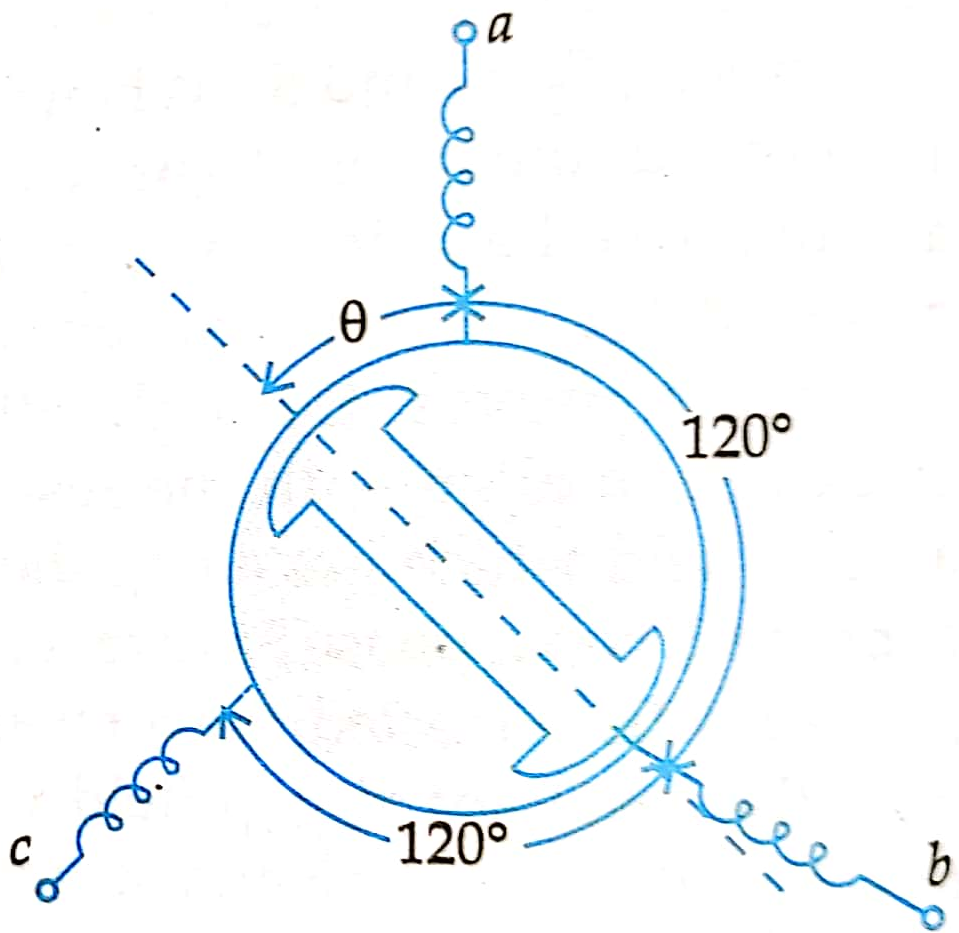 10/17/2019
(c) Nafees Ahamad
Synchro Transmitter
10/17/2019
(c) Nafees Ahamad
Synchro Transmitter …
10/17/2019
(c) Nafees Ahamad
Synchro Transmitter …
10/17/2019
(c) Nafees Ahamad
Synchro Transmitter …
10/17/2019
(c) Nafees Ahamad
Stepper Motors
It is an electromechanical device (motor). 
In this type of motor, rotor moves in discrete steps. 
It is of following 3-types 
Variable reluctance motors
Permanent magnet motors 
Hybrid type motors
10/17/2019
(c) Nafees Ahamad
Variable reluctance stepper motors
It is of two types
Single stack Variable reluctance stepper motors 
Multi stack Variable reluctance stepper motors
10/17/2019
(c) Nafees Ahamad
Single stack Variable reluctance stepper motors
A 4-phase, 4-stator pole, 2-teeth rotor Single stack Variable reluctance stepper motors is shown in side figure 
When phase 1 is excited (switch S1 is closed), the rotor aligns with the axis of phase 1 as shown in side figure. 
If S1 OFF & S2 ON, rotor moves 900 clockwise to align with the axis of phase 2.
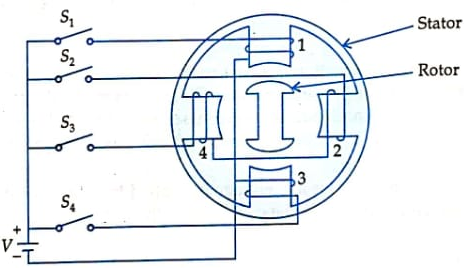 10/17/2019
(c) Nafees Ahamad
Single stack Variable reluctance stepper motors
If S2 OFF & S3 ON, rotor moves further 900 clockwise to align with the axis of phase 3 and so on. 
So, if the windings of stator are energized in the sequence of 1-2-3-4-1, the rotor moves in clockwise direction with a step angle of 900.
And, if the windings of stator are energized in the sequence of 1-4-3-2-1, the rotor moves in anti clockwise direction with a step angle of 900.
The step angle can be change by increasing the number of stator poles and phases. 
Step angle can also be decreased by energizing the multiple number of phases.
10/17/2019
(c) Nafees Ahamad
Single stack Variable reluctance stepper motors
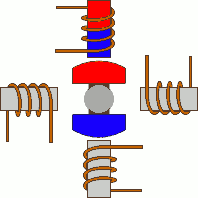 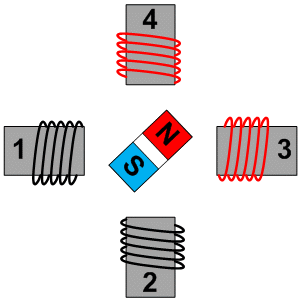 Reference: https://prezi.com/y6bcoth8blho/stepper-motor/
10/17/2019
(c) Nafees Ahamad
Multi-stack Variable Reluctance Stepper Motors
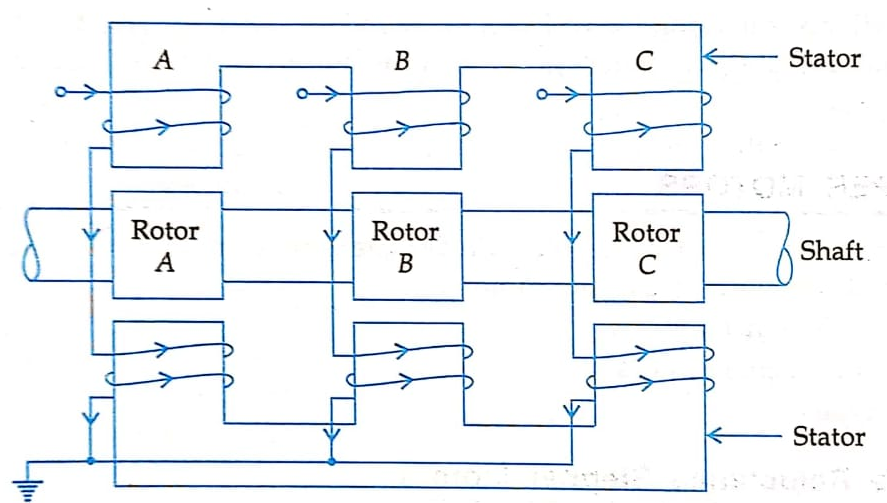 10/17/2019
(c) Nafees Ahamad
Multi-stack Variable Reluctance Stepper Motors …
10/17/2019
(c) Nafees Ahamad
Thanks						?
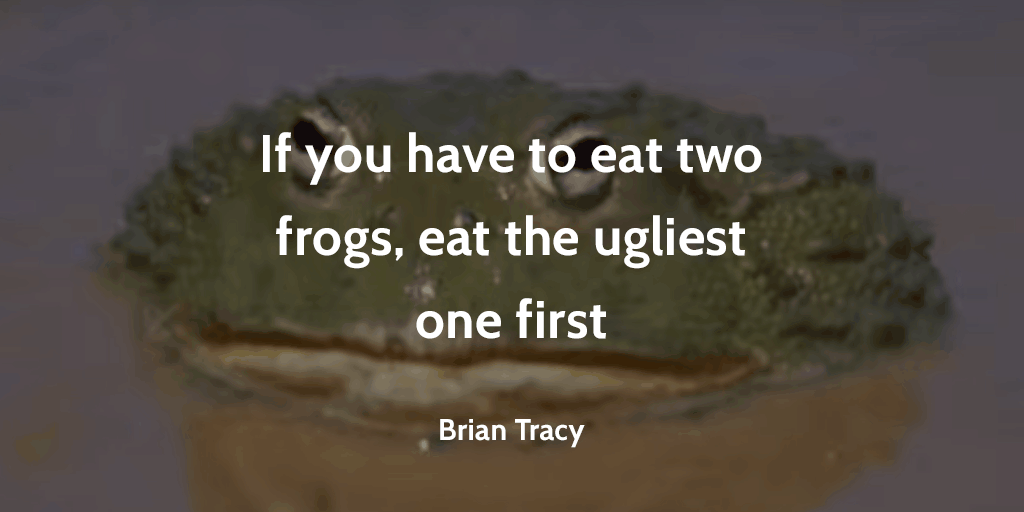 10/17/2019
(c) Nafees Ahamad